Create your Business Plan
and see how big dreams can be turned into reality.

create a well- completed business plan for a company you admire  that convey information clearly and Accurately. use the template (next slide) to Help you creating your business plan. 

Always Remember :
the better your plan IS—the more successful your business WELL BE!
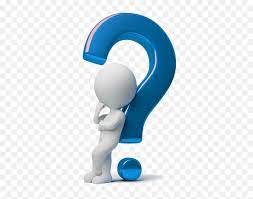 good luck future entrepreneurs
Business idea (Description &Name)                Gamestop
What is your idea?: my idea is a clean, famous street shop that sells game, consoles and other electronics.
Is it a good or a service?: game stop is a service.
Why will people want to buy (objectives, mission & vision)?: my vision and objective is to be the “ world's most trusted video game retailer through customer and store engagement.” and our missions is to create great customer experiences & have fun.
                                   Next slide
Target market & Demographics
Who will your customers be? Kids? Teenagers? Men? Women?: my businesses target customer is a young male with considerable free time. 
Who are your competitors?: there's a lot of good places in the gaming industry however, Microsoft would be our top competitor 
Business location and how products will reach customers?: my business would be all over the world such as: America, Jordan ETC. Moreover, Most of the my promotions are done online through the use of my site through gift cards, weekly ads, discounts and deals.
                                 next slide
Financial Information
Sources of Capital?: my sources are equity, debt, grants and sales/revenue.
How much you will Charge? And what’s your competitors charging?: Prices do not reflect applicable state taxes and fees, if any. Also, if your want to trade the electronic must be in full working condition to receive full value. Since all of the gaming industry have the same ideas the prices are similar to each other
                                             
                 Next slide
What you will do with the money you make if it was profitable? Reinvest in the Business? Save it for collage? Donate?
Firstly, I would invest in my businesses that are around the world
Secondly, if I have some extra cash I would donate to a charity of our customers choices